Концепция структуры и содержания образования по физической культуре в школе
А.П.Матвеев доктор педагогических наук Российского государственного университета физической культуры, спорта и туризма.
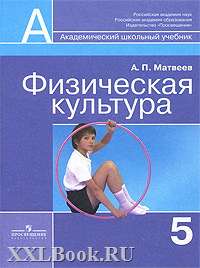 «Вся школа, вся педагогика-это прежде всего учитель»К.Д.Ушинский
Введение
Все концепции в своей основе отражают единую потребность общества в  формировании разносторонней личности, способной реализовать творческий потенциал в динамичных социально-экономических условиях как в собственных жизненных интересах, так и в интересах общества.
Цель образования по физической культуре
Формирование разносторонне физически развитой личности, способной активно использовать ценности физической культуры для укрепления и длительного сохранения здоровья, оптимизации собственной трудовой деятельности в динамично складывающихся социально-экономических условиях.
Проблема
Физическая культура



Средство физической подготовки
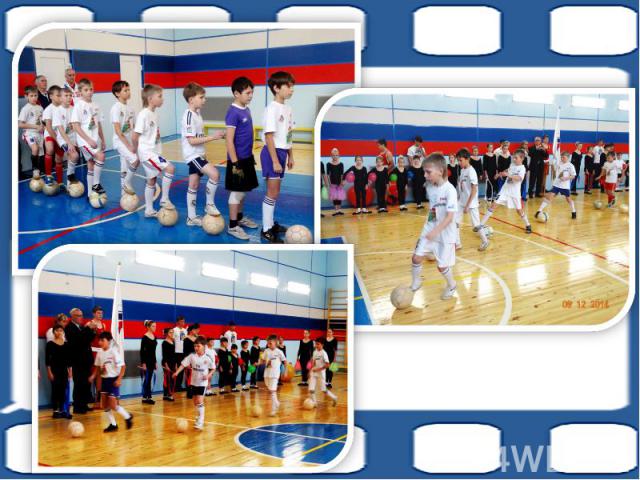 Содержание предмета
Образование в области физической культуры
Теория и методика физической культуры
Общая педагогика
Используется термин «физическое воспитание» и воспринимается как самостоятельное явление, имеющее свои правила, законы и целевые установки
Понятия, цели и формы организации вообще не рассматриваются, а понятие «физическое воспитание» выступает как синоним «физической подготовки».
Таким образом, мы видим, что относительная неготовность существующей теории и методики физической культуры активно «включиться» в процесс модернизации отечественной школы обусловили объективную необходимость в разработке концепции оснований структуры и содержания образования школьников в области физической культуры.
Основа концепции
Педагогический процесс
Школьник
Учебный предмет
Доминирующие основания педагогического процесса по ступеням образования
Приоритеты в направленности учебного содержания по ступеням образования.
Концептуальная матрица
Концептуальная матрица (прод.)
Концептуальная идея
Распределение компонентов учебного предмета физическая культура по ступеням образования; расстановка приоритетов структурных компонентов по сенситивным периодам.
Эпилог
Наполнить жизнь ученика добром и красотой,
Раскрыть и углубить его сознанье,
Он в жизнь приходит не пустой-
С потенциалом скрытых знаний.
Из прошлых жизней он несет с собой
Способности,возможности,таланты,
И мы должны с любовью, добротой
Помочь раскрыть, отшлифовать брильянты.
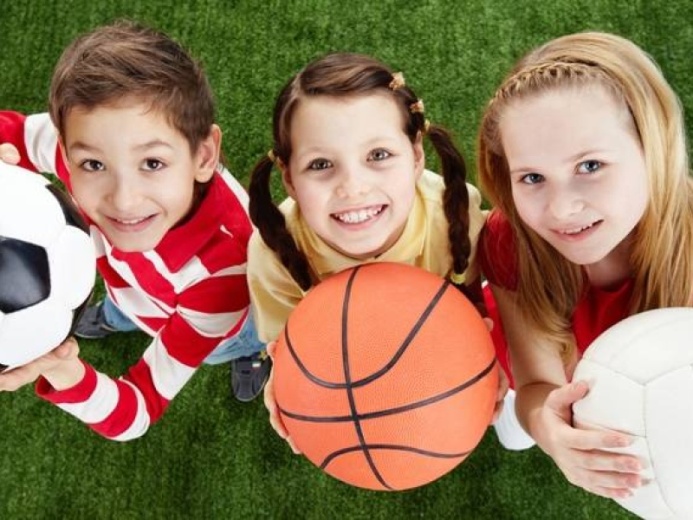 Список используемой литературы
Журнал Физическая культура: воспитание, образование, тренировка №6, 2005.
Социальная сеть работниковобразования nsportal.ru